Polar bear with Cub (AC1)
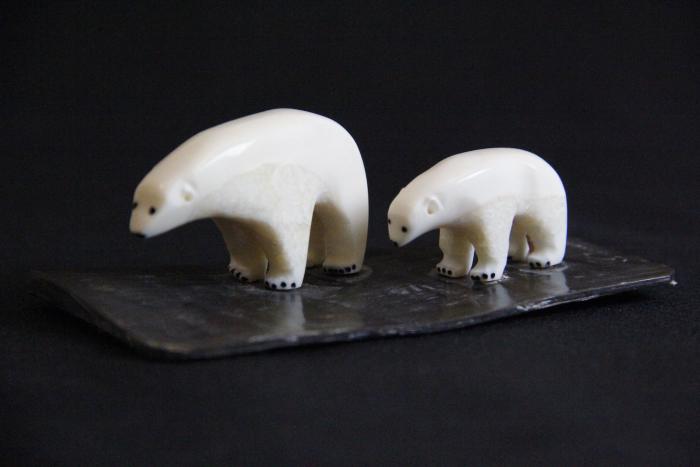